May 2025 | Page 1
ISSUE №3
STUDENT
NEWSPAPER
WORD OF THE
RECTOR OF THE
UNIVERSITY
Page 2
FESTIVAL
OF COLORS
TEMPLATE
Page 3
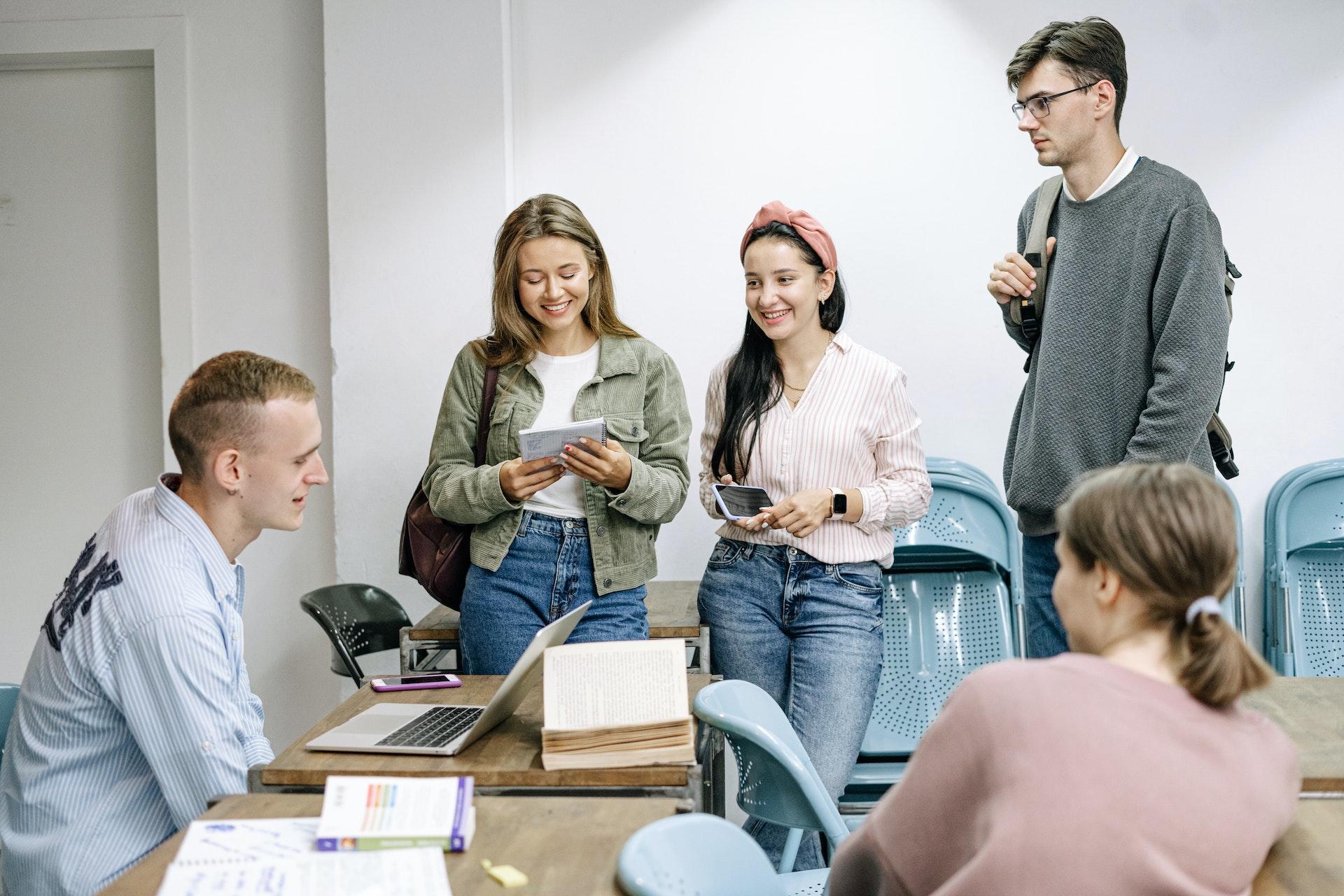 MEET THE
NEW TEACHERS
Page 4
SPORTS
ACHIVMENTS
Page 5
WHAT'S NEW THIS WEEK
Ut wisi enim ad minim veniam, quis nostrud exerci tation ullamcorper suscipit lobortis nisl ut aliquip ex ea commodo consequat. Duis autem vel eum iriure dolor in 
rsse molestie consequat, vel illum dolore eu
lobortis nisl ut aliquip ex ea commodo consequat. Duis autem vel eum iriure dolor in hendrerit in vulputate velit. Esse molestie consequat, vel illum dolore eu feugiat nulla facilisis at vero eros et accumsan et.
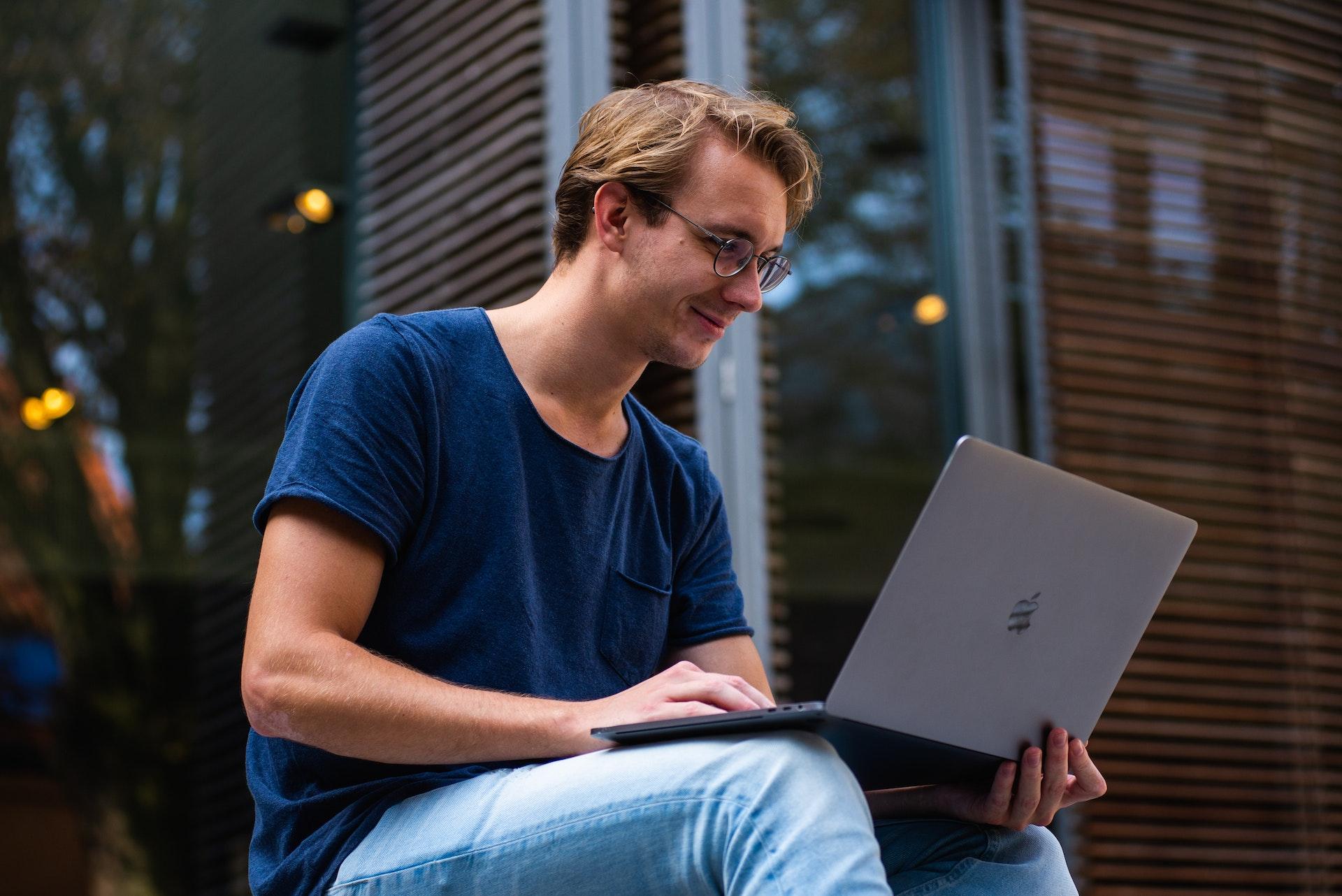 Issue №3
STUDENT NEWSPAPER TEMPLATE
May 2025 | Page 2
WORD OF THE
RECTOR OF THE
UNIVERSITY
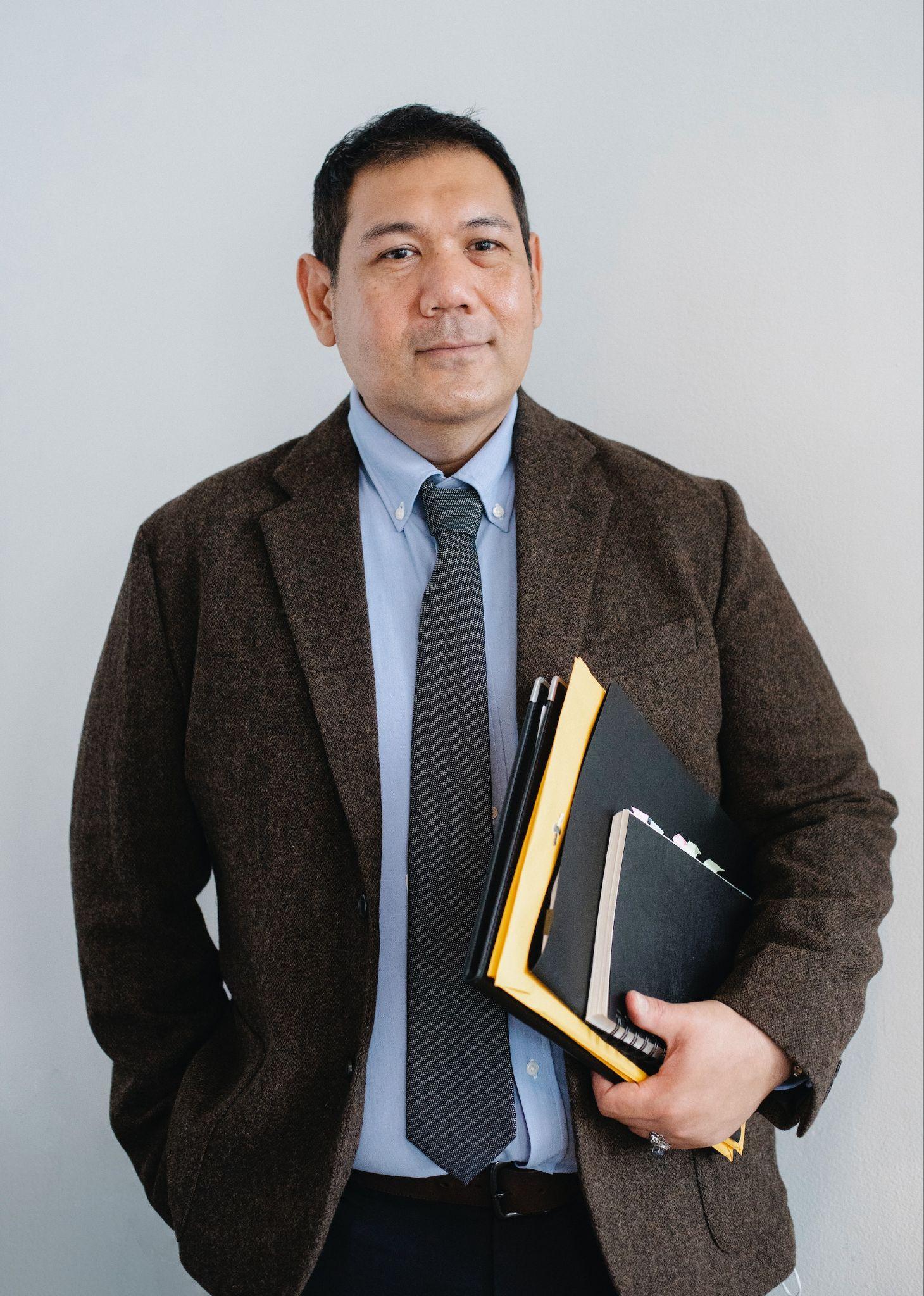 Dolore magna aliquam erat volutpat. Ut wisi enim ad minim veniam, quis nostrud exerci tation ullamcorper suscipit lobortis nisl ut aliquip ex ea commodo consequat. Duis autem vel eum iriure dolor in hendrerit in vulputate velit.

Esse molestie consequat, vel illum dolore eu feugiat nulla facilisis at vero eros et accumsan et iusto odio dignissim qui blandit praesent luptatum zzril delenit augue duis dolore te feugait nulla facilisi.

Lorem ipsum dolor sit amet, cons ectetuer adipiscing elit, sed diam nonummy. nibh euismod tincidunt ut laoreet dolore magna aliquam erat volutpat. Ut wisi enim ad minim veniam, quis nostrud exerci tation ullamcorper suscipit lobortis nisl ut aliquip ex ea commodo consequat. Suscipit lobortis nisl ut aliquip ex ea commodo consequat. Duis autem vel eum iriure dolor in hendrerit in vulputate velit.
Issue №3
STUDENT NEWSPAPER TEMPLATE
May 2025 | Page 3
Adipiscing elit, sed diam nonummy nibh euismod tincidunt ut laoreet dolore magna aliquam erat volutpat. Ut wisi enim ad minim veniam, quis nostrud exerci tation ullamcorper suscipit lobortis nisl ut aliquip ex ea commodo consequat. Duis autem vel eum iriure dolor in hendrerit in vulputate velit.

Esse molestie consequat, vel illum dolore eu feugiat nulla facilisis at vero eros et accumsan et iusto odio dignissim qui blandit praesent luptatum zzril delenit augue duis dolore te feugait nulla facilisi.
Lorem ipsum dolor sit amet, cons ectetuer adipiscing elit, sed diam nonummy.
FESTIVAL OF COLORS
COMING SOON
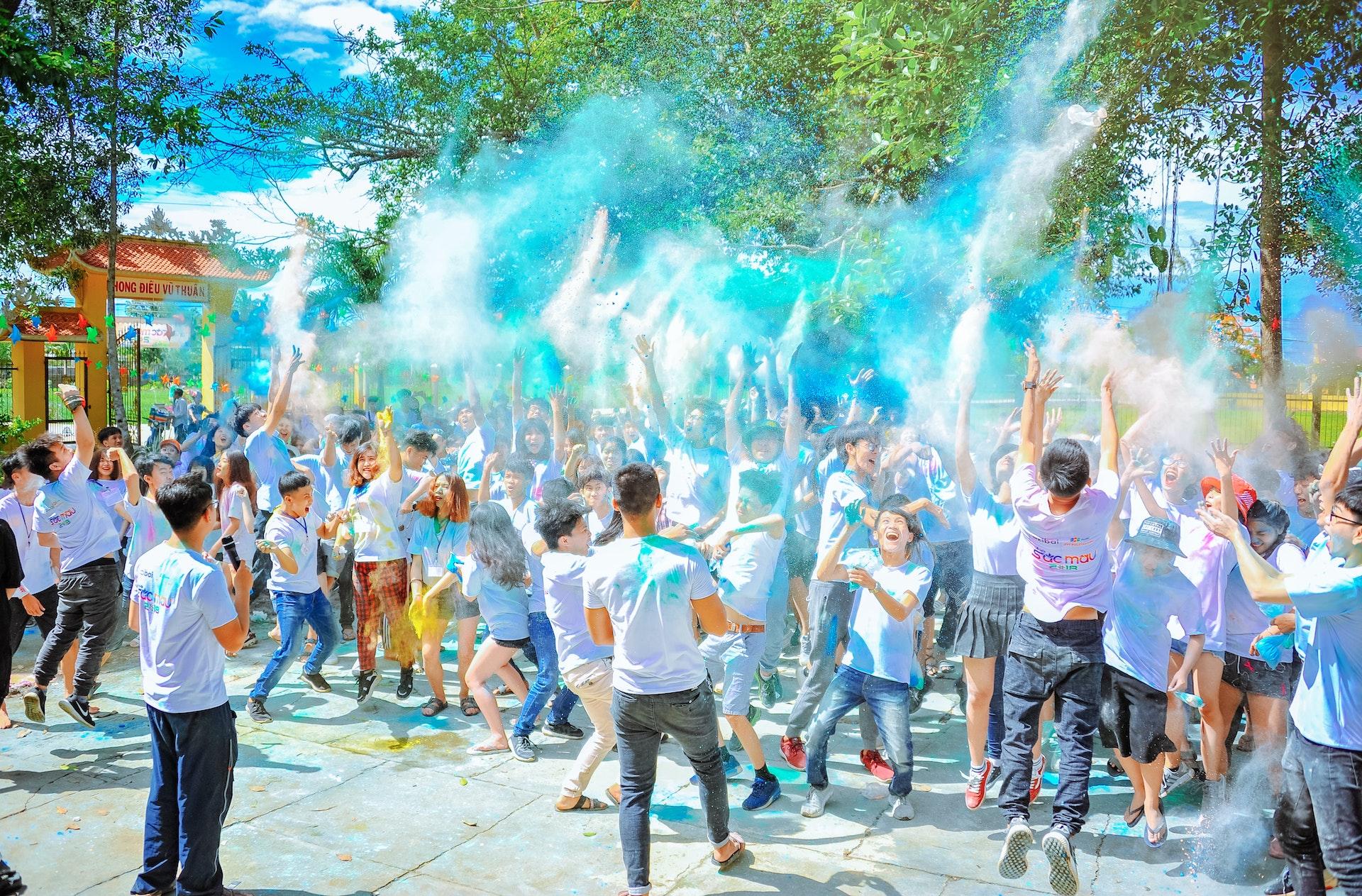 diam                                                         —------------nibh euis —----------tincidunt ut laoreet dolore magna aliquam erat volutpat. Ut wisi enim ad minim veniam, quis nostrud exerci tation ullamcorper suscipit lobortis nisl ut aliquip ex ea commodo
Conse
ctetuerad
ipiscing elit,
sed diam nonummy
nibh euismod tincidunt ut laoreet dolore magna aliquam erat volutpat. Ut wisi enim ad minim veniam, quis nostrud exerci tation ullamcorper suscipit lobortis nisl ut aliquip ex ea commodo consequat. Duis autem vel eum iriure dolor in hendrerit in vulputate velit esse molestie consequat, vel illum
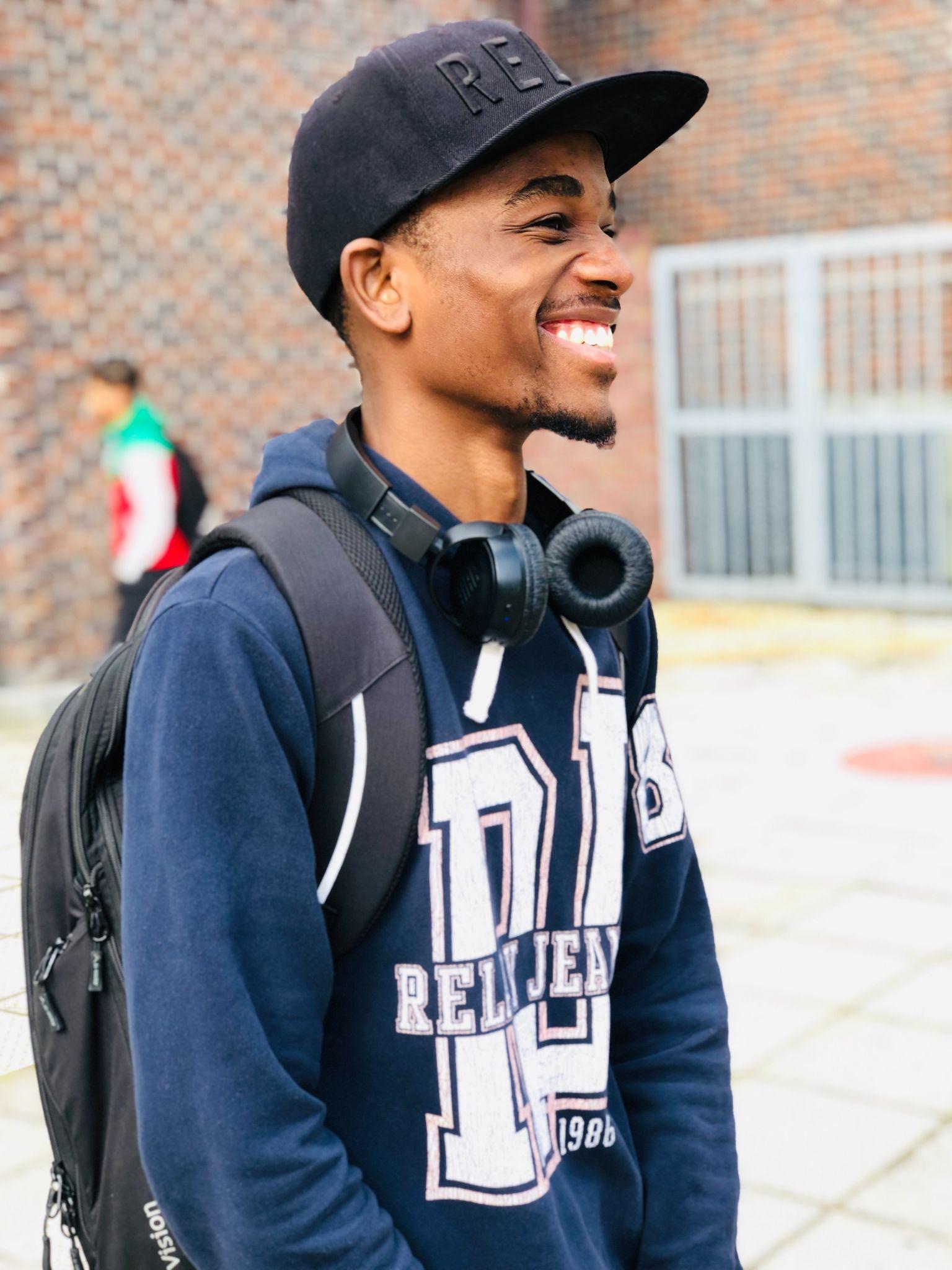 Quis nostrud exerci tation ullamcorper suscipit lobortis nisl ut aliquip ex ea commodo
Issue №3
STUDENT NEWSPAPER TEMPLATE
May 2025 | Page 4
MEET THE NEW TEACHERS
Molestie consequat sit amet, consectetuer adipiscing elit, sed diam nonummy nibh euismod tincidunt ut laoreet dolore magna aliquam erat volutpat. Ut wisi enim ad minim veniam, quis nostrud exerci tation ullamcorper suscipit lobortis nisl ut aliquip ex ea commodo conse   quat. Duis autem vel   eum iriure dolor in hendrerit in vulputate velit esse molestie consequat, vel illum dolore eu 
feugiat nulla facilisis at vero eros et accumsan et iusto odio dignissim qui
 blandit praesent luptatum
 zzril delenit augue duis
 dolore te feugait nulla
Lorem ipsum dolor sit amet,
 cons ectetuer adipiscing elit,
 sed diam quis nibh euismod
 tincidunt ut laoreet dolore
 magna aliquam erat volutpat
 ut wisi enim ad minim 
veniam.
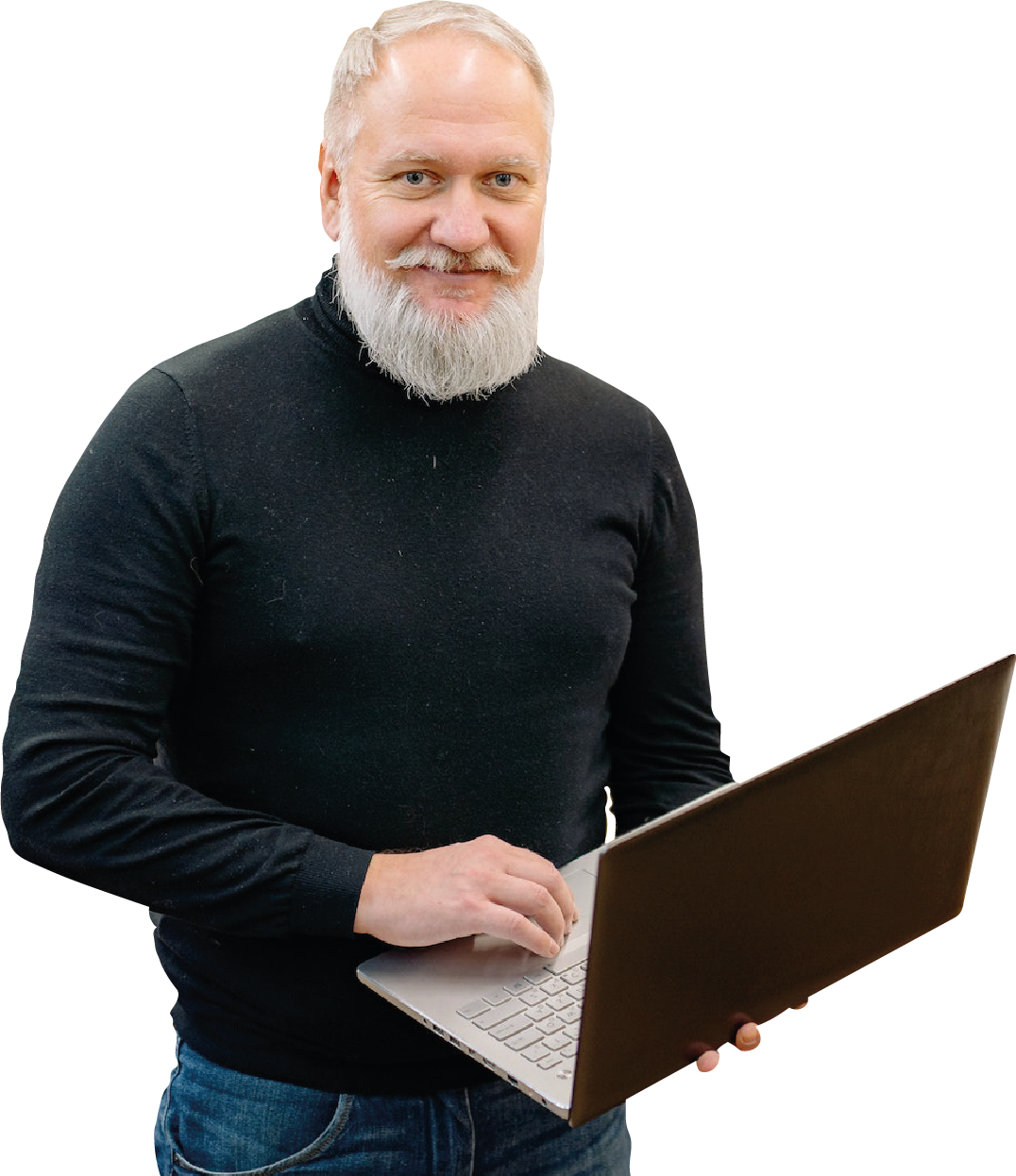 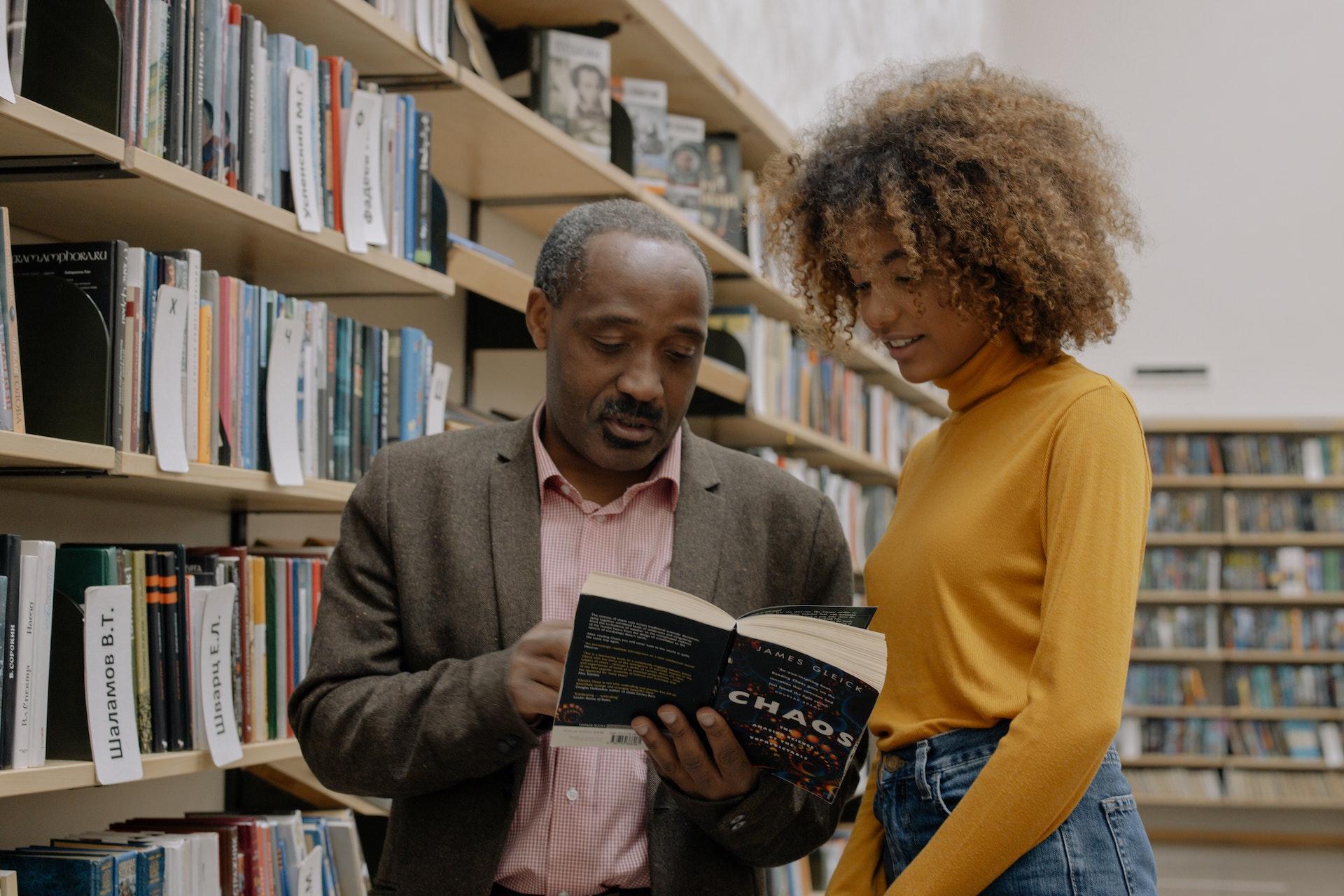 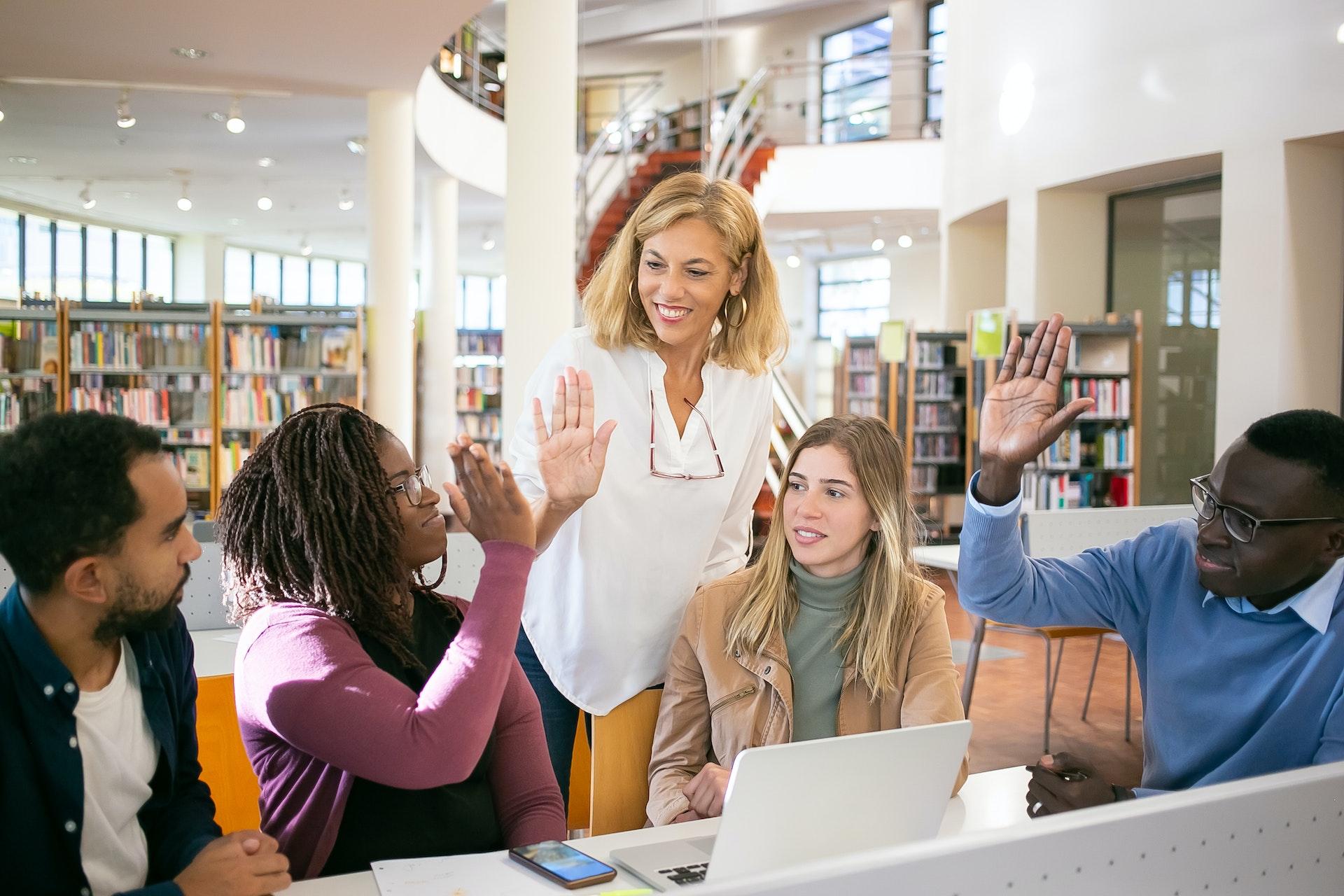 Issue №3
STUDENT NEWSPAPER TEMPLATE
May 2025 | Page 5
SPORTS ACHIVMENTS
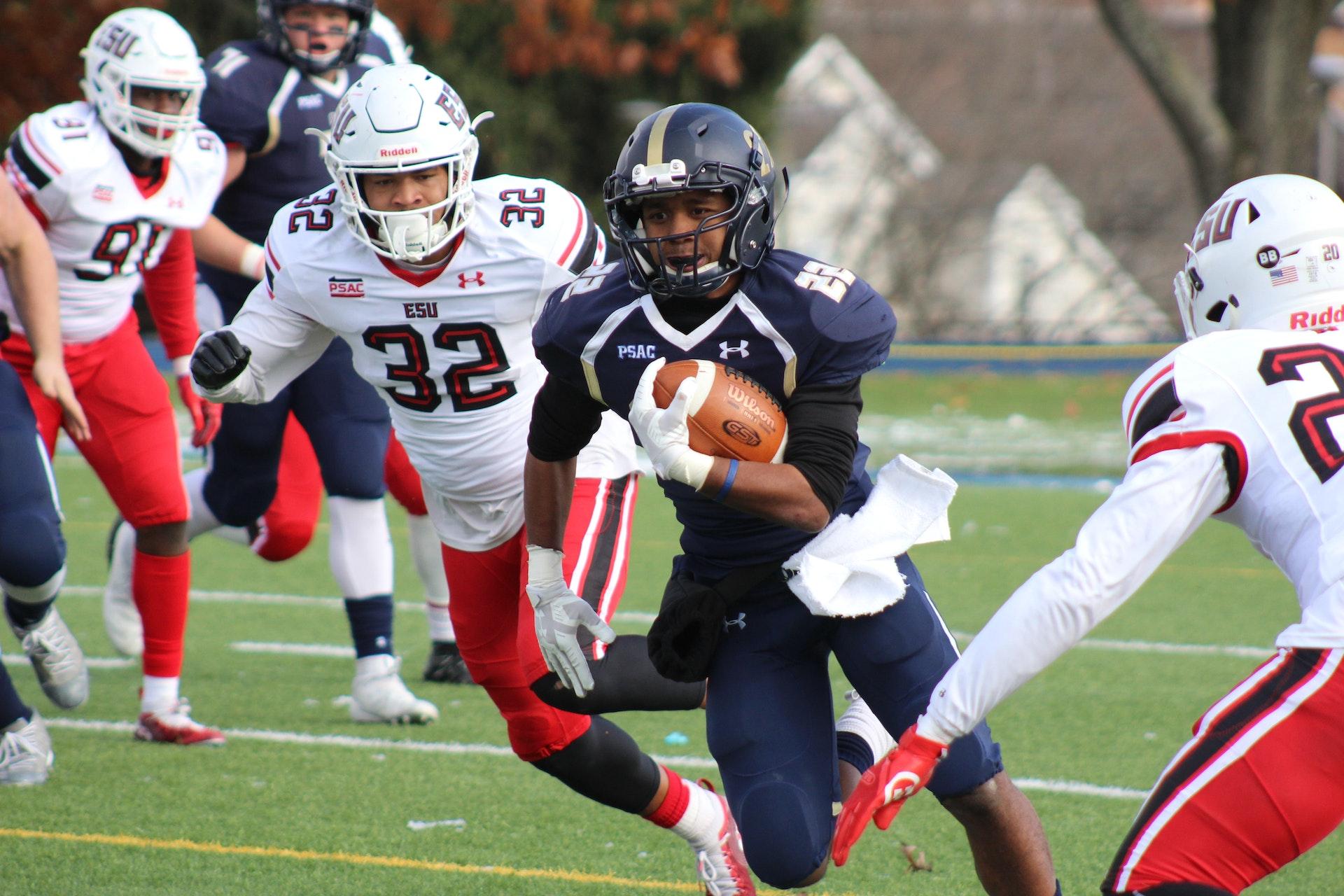 Nostrud exerci tation ullamcorper suscipit lobortis nisl ut aliquip ex ea commodo consequat. Duis autem vel eum iriure dolor in hendrerit in vulputate velit esse molestie consequat, vel illum dolore eu feugiat nulla facilisis at vero eros et accumsan et iusto odio dignissim qui blandit praesent luptatum zzril delenit augue duis dolore te feugait nulla facilisi.
Lorem ipsum dolor sit amet, cons ectetuer adipiscing elit, sed diam
Duis autem vel eum iriure dolor in hendrerit in vulputate velit esse molestie consequat, vel illum dolore eu feugiat nulla facilisis at vero eros et accumsan et iusto odio dignissim qui blandit
vel eum iriure dolor in hendrerit in vulputate velit esse molestie consequat, vel illum dolore eu feugiat nulla facilisis at vero eros et accumsan et iusto odio dignissim.
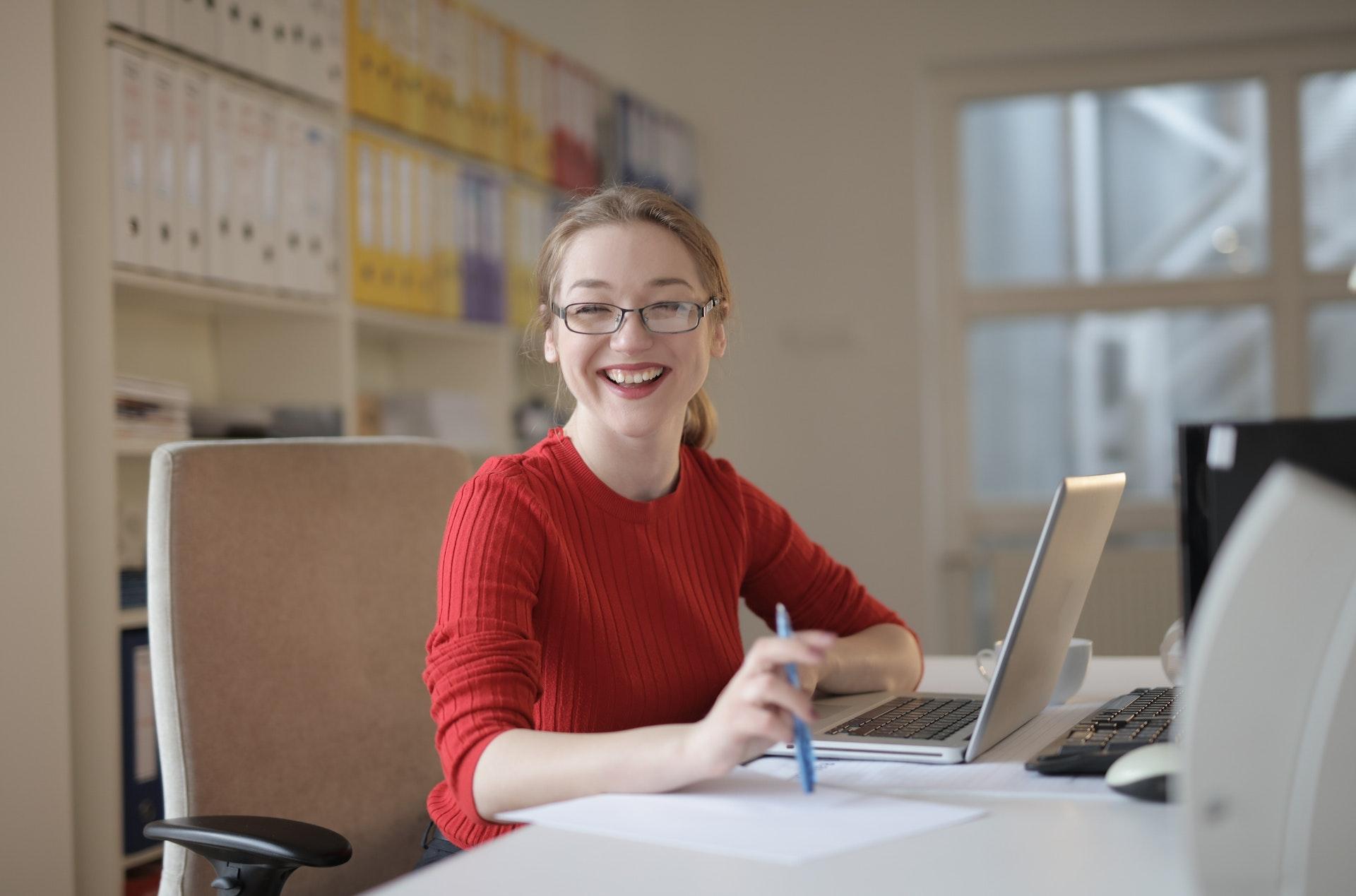 Lusto odio dignissim qui blandit praesent luptatum zzril delenit augue duis dolore te feugait nulla facilisi.
Issue №3
STUDENT NEWSPAPER TEMPLATE
May 2025 | Page 6
READY FOR GRADUATION
THIS YEAR?
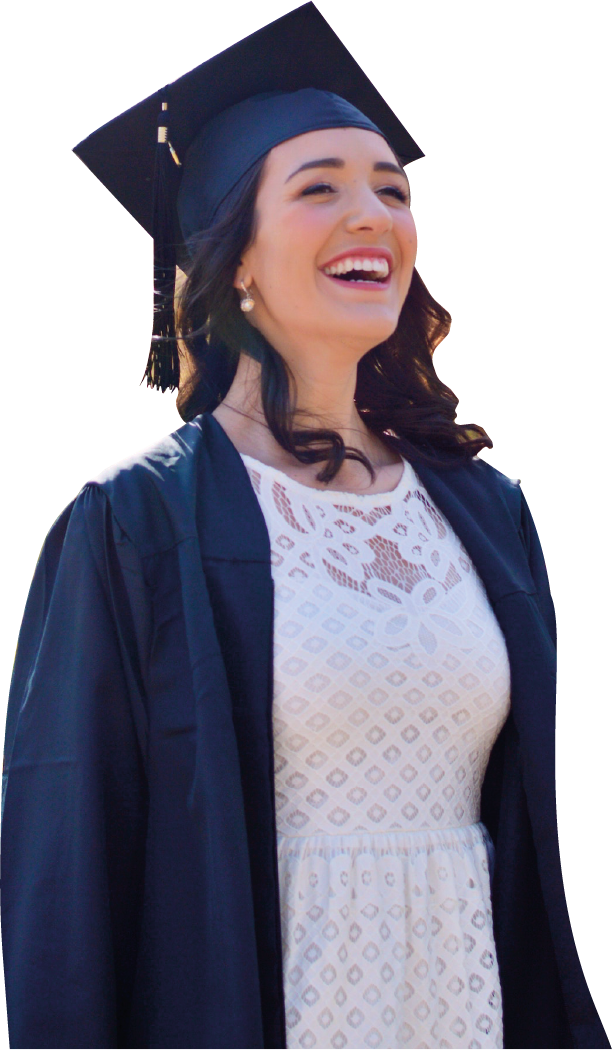 Molestie consequat sit amet, consectetuer adipiscing elit, sed diam nonummy nibh euismod tincidunt ut laoreet dolore magna aliquam.
Adipiscing elit, sed diam nonummy nibh euismod tincidunt ut laoreet dolore magna aliquam erat volutpat. Ut wisi enim ad minim veniam, quis nostrud exerci tation.
Ullamcorper suscipit lobortis nisl ut aliquip ex ea commodo consequat. Duis autem vel eum iriure dolor in hendrerit in vulputate velit esse molestie consequat, vel illum dolore eu feugiat.
PARTY FOR NEW
STUDENTS
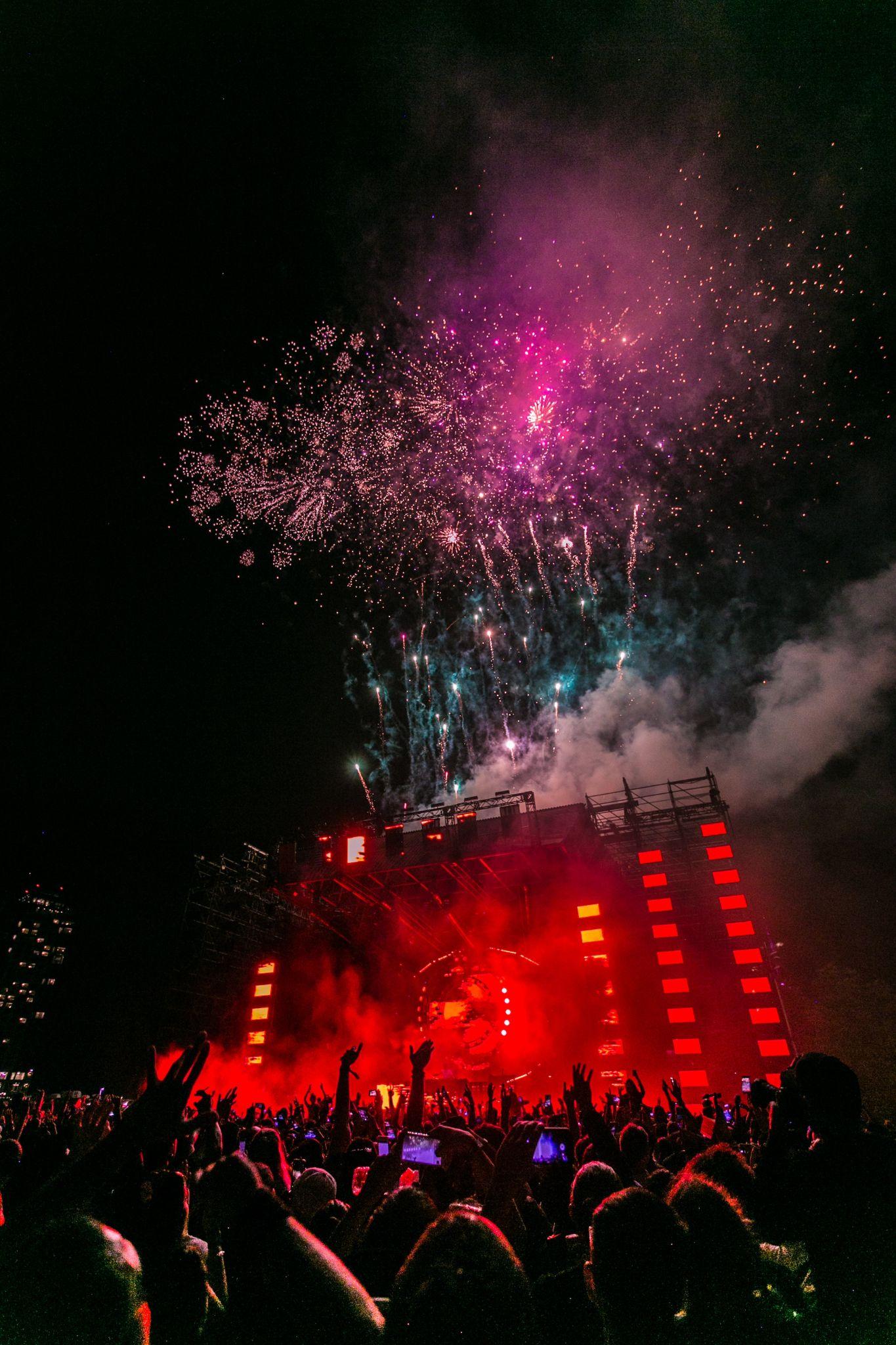 cel eum iriure dolor in hendrerit in vulputate velit esse molestie consequat, vel illum dolore eu feugiat nulla facilisis at vero eros et accumsan et iusto odio dignissim qui blandit praesent luptatum zzril delenit augue duis dolore te feugait nulla facilisi.
Lorem ipsum dolor sit amet, cons ectetuer adipiscing elit.
Duis autem vel eum iriure dolor in hendrerit in vulputate velit esse molestie consequat, vel illum dolore eu feugiat nulla facilisis at vero eros et accumsan et iusto odio dignissim qui blandit praesent luptatum zzril delenit augue duis dolore
Student Newspaper
Template
285 Schultz Cornerr
Eichmannhaven, Indiana
+1-0123-4567-890
+1-0987-6543-210